TRAINING
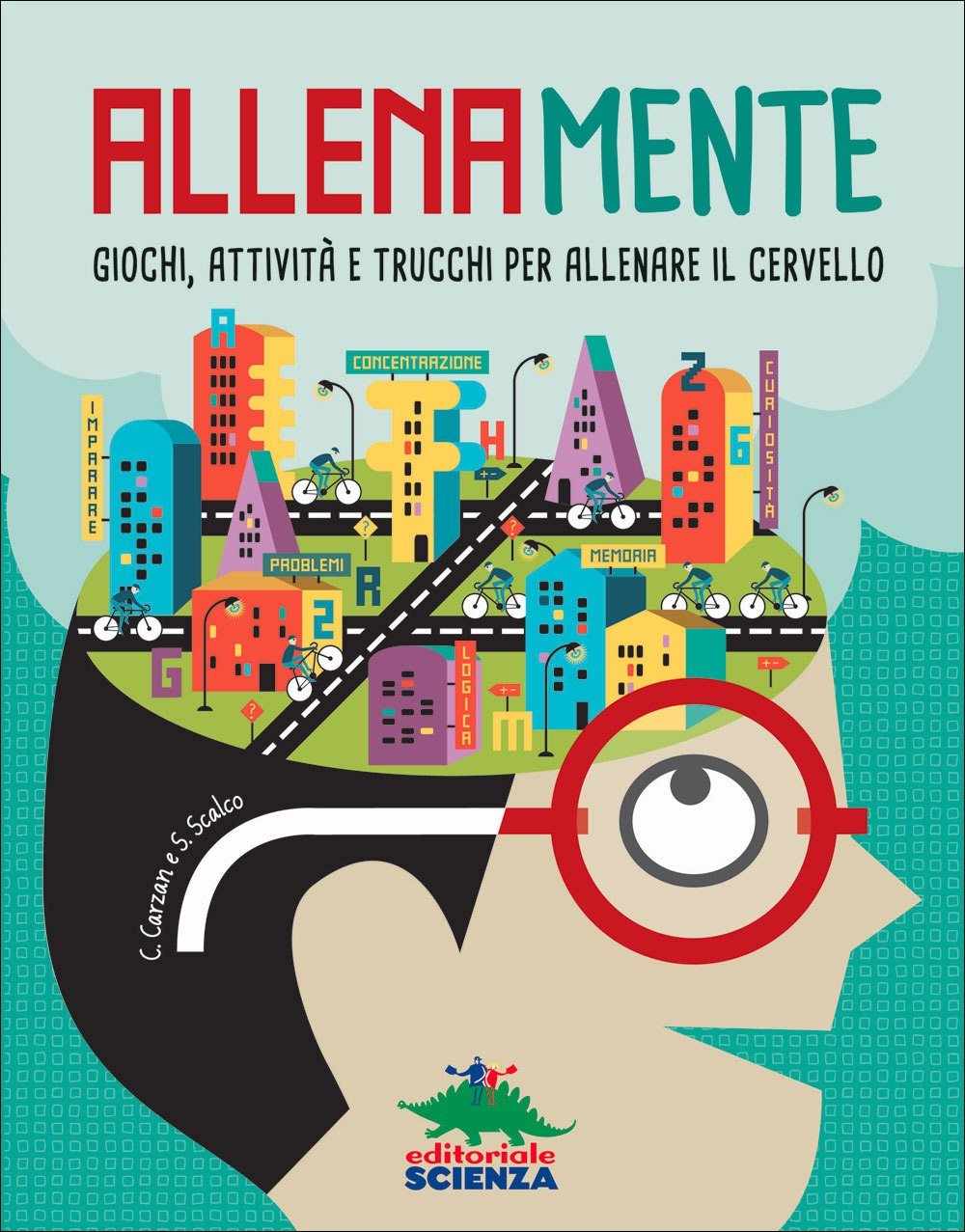 TEACHERS’ TRAINING
In April, May and June the teachers involved in the project have taken part
 in a training course taught by C. Carzan, master of games in didactics.
The course lasted 20 hours. It was focused as the following themes:
How to increase motivation in young learners
How to train our brain
Tools to be used
Learning to learn – learning strategies
How to help students concentrate
How to enhance relationship among students and students-teachers
How to create a mind map and feedback tecniques
 key words
9)    Problem solving and cooperative learning
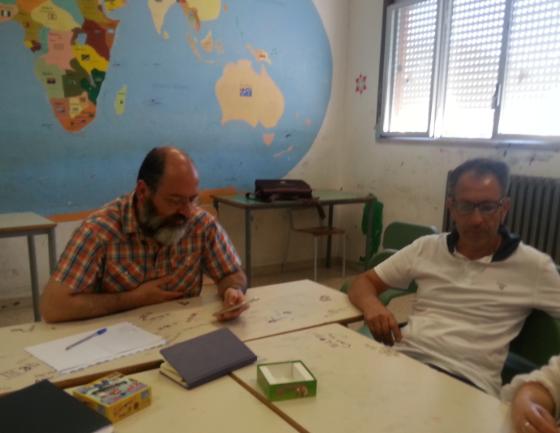 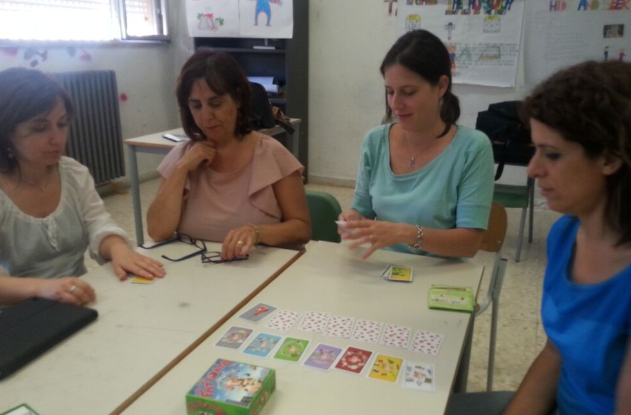 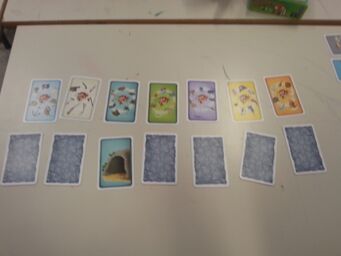 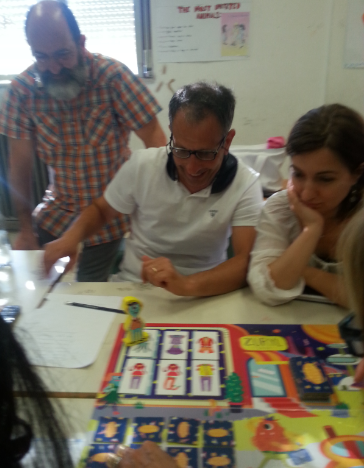 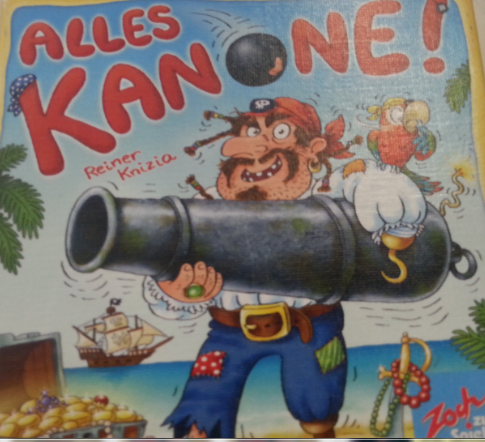 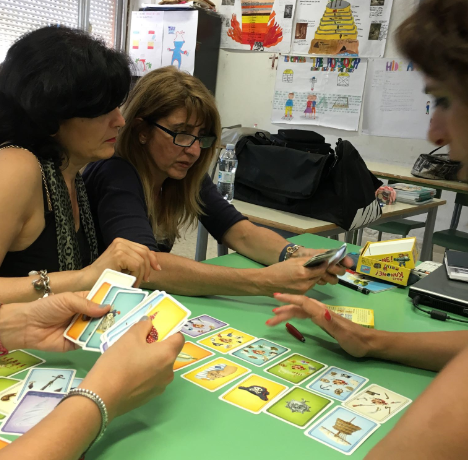 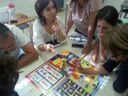 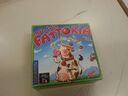